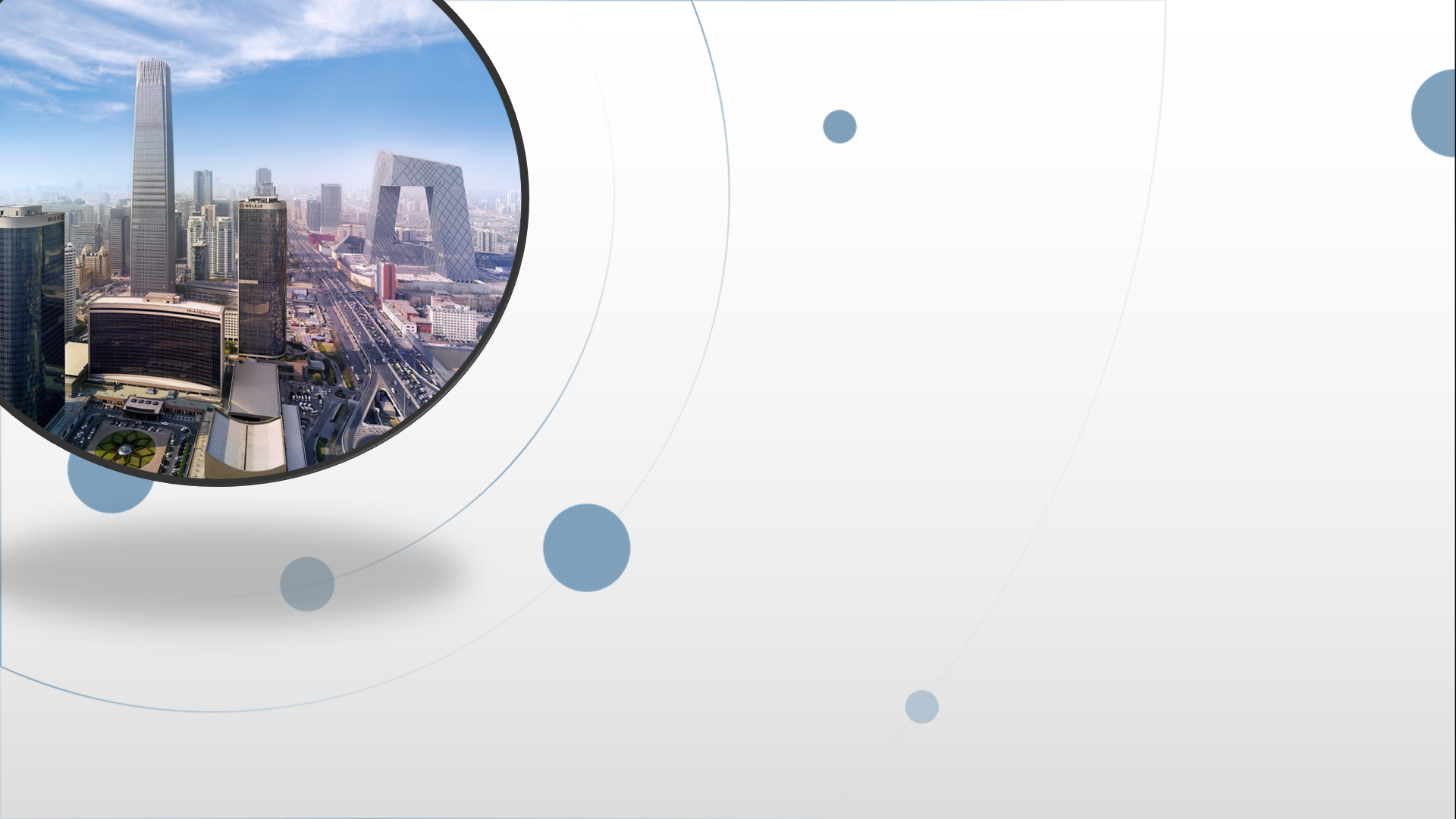 朝阳区线上课堂·高一数学
第30课时数系的发展（1）
对外经济贸易大学附属中学   沈海英
N
引入负整数
Z
Q
R
引入分数
引入无理数
N
引入负整数
Z
Q
引入无理数
R
引入分数
实数
虚数
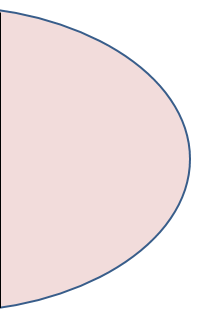 虚数集
复数集
纯虚数集
实数集
√
√
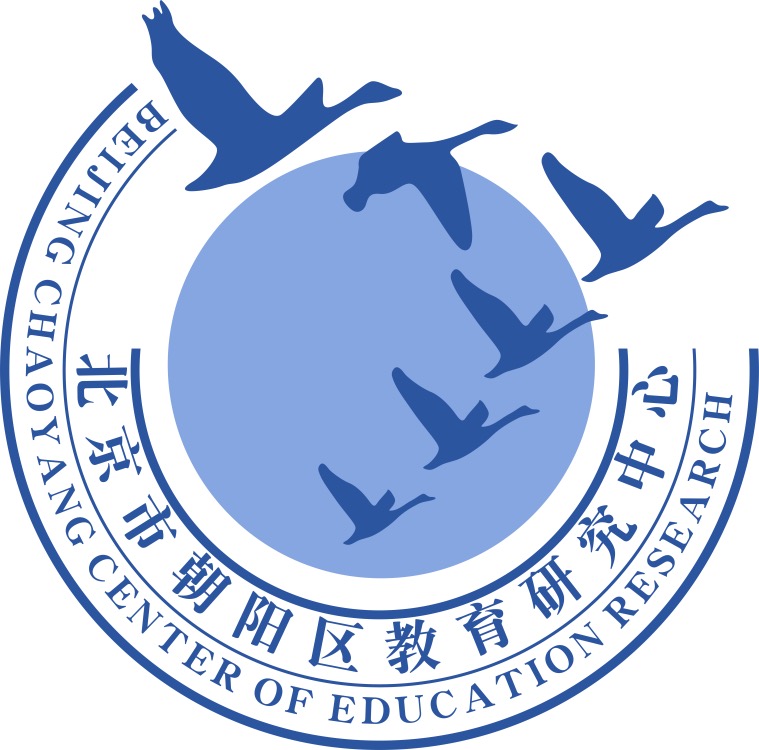 谢谢您的观看
北京市朝阳区教育研究中心  制作